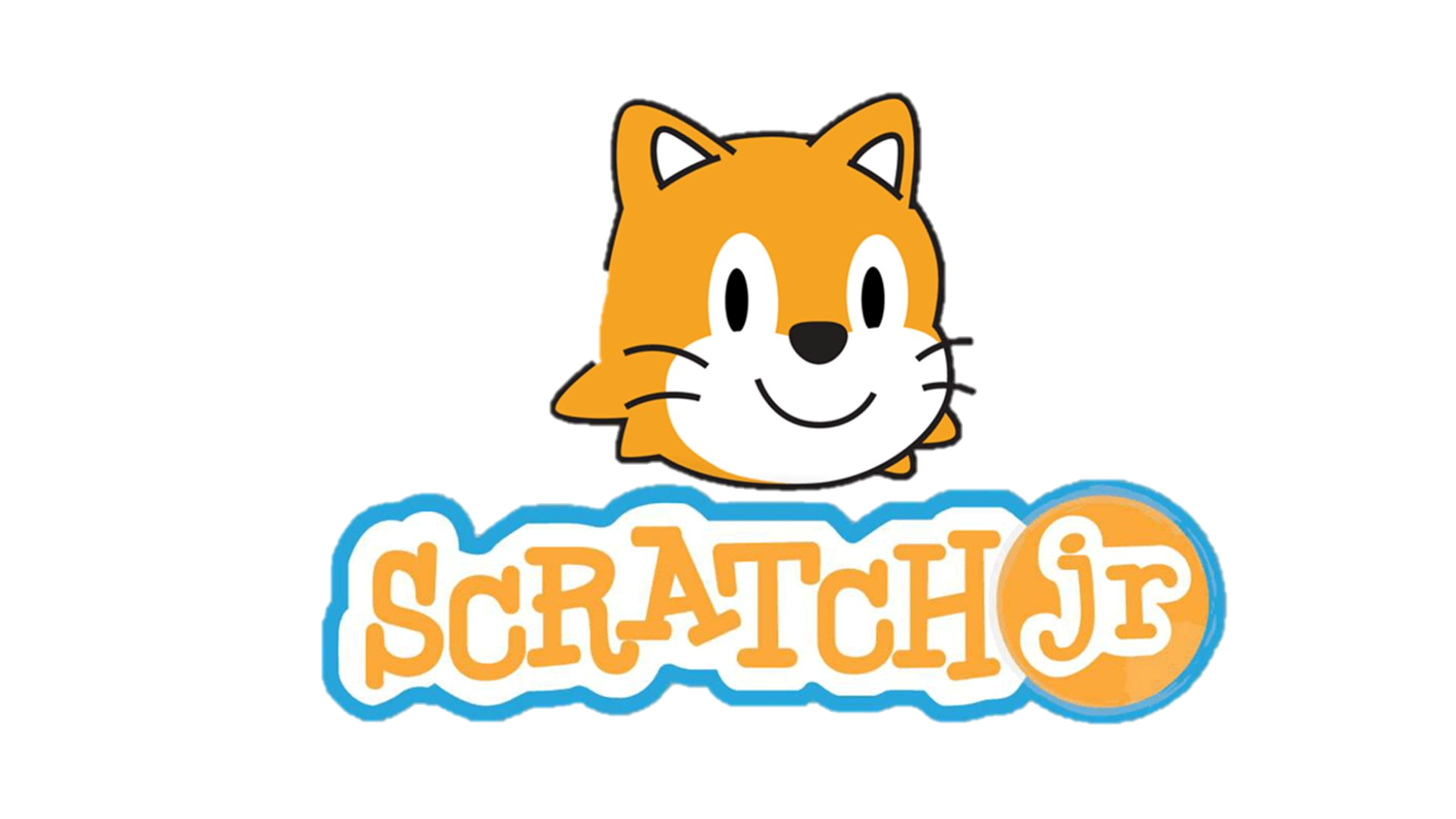 WELCOME SCRATCH JR
001
Scratch Jr là gì ?
Scratch Jr là ngôn ngữ lập trình trưc quan được thiết kế để dạy cách suy nghĩ sáng tạo và suy luận một cách có hệ thống
SCRATCH JR dành cho các em học sinh từ 5 đến 7 tuổi
Các em cũng có thể thiết kế giao diện, phông nền hay thậm chí là thêm các hình ảnh của chính mình vào trong chương trình
Các em có thể tự 
sáng tạo ra các chương trình của riêng mình rất thuận tiện
Các em 
có thể tự 
sáng tạo ra các chương trình của riêng mình rất thuận tiện
Các khối lệnh đã được thiết kế lại, để phù hơp hơn về mặt phát triển kỹ năng, tư suy cho các em ở lứa tuổi tiểu học
002
LỢI ÍCH CỦA VIỆC SỬ DỤNG SCRATCH JR
- Rèn luyện tính kiên trì, cẩn thận trong học tập và trong cuộc sống nói chung.
- Bồi dưỡng niềm say mê học tập, tính tự giác giải quyết các công việc chưa hoàn thành.
- Kích thích và phát huy trí tưởng tượng.
- Diễn đạt ý tưởng, suy nghĩ một cách chặt chẽ,  logic.
- Chọn lọc và thử nghiệm các ý tưởng mới.
- Phân chia và phối hợp khi làm việc nhóm.
- Xử lý lỗi và biết các giải pháp thay thế.
- Rèn luyện kĩ năng thuyết trình.
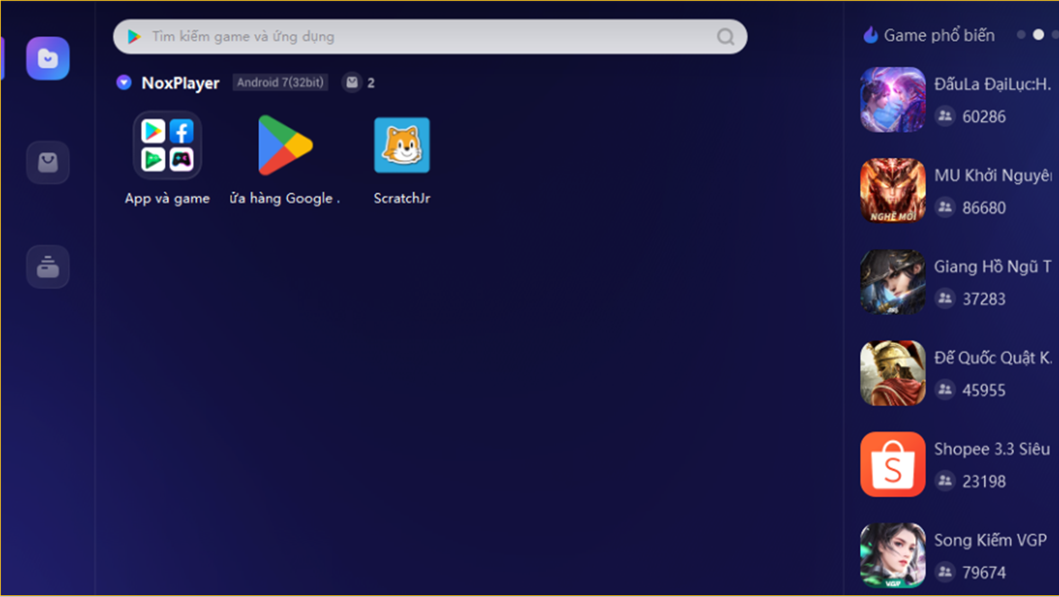 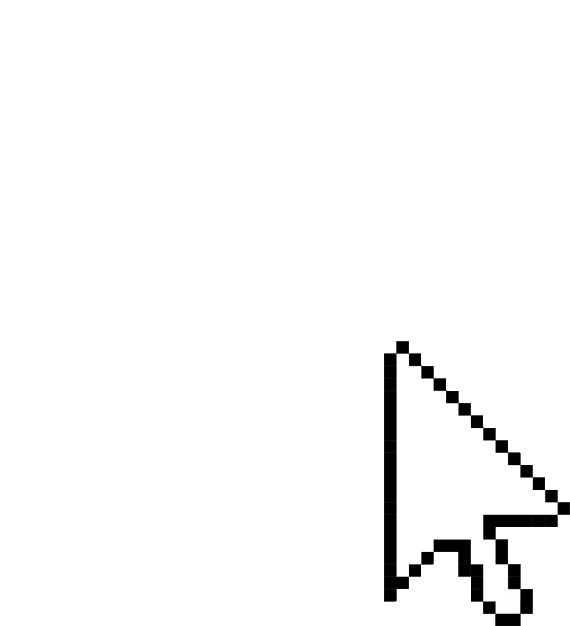 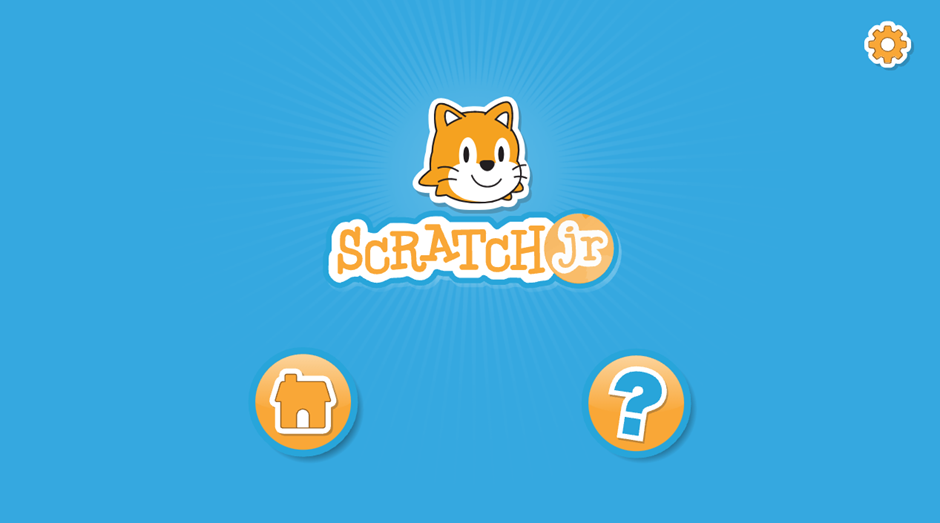 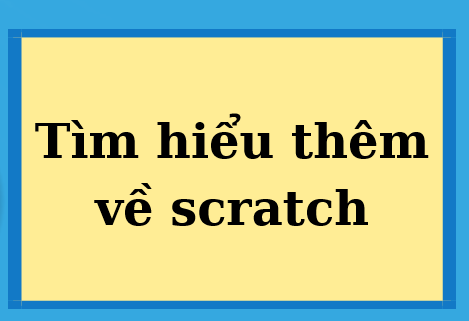 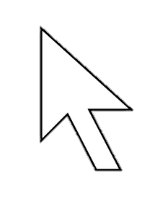 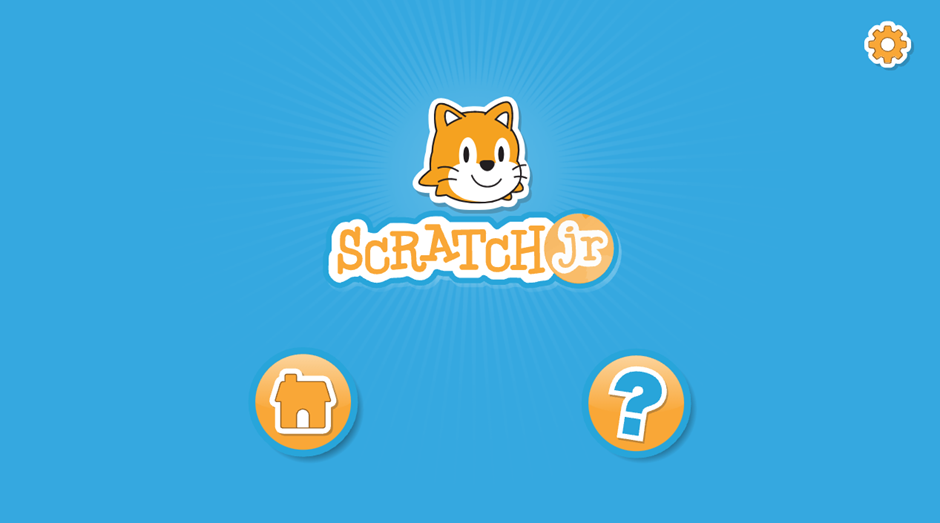 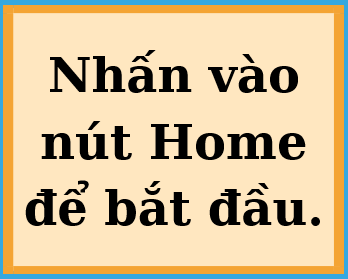 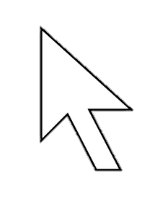 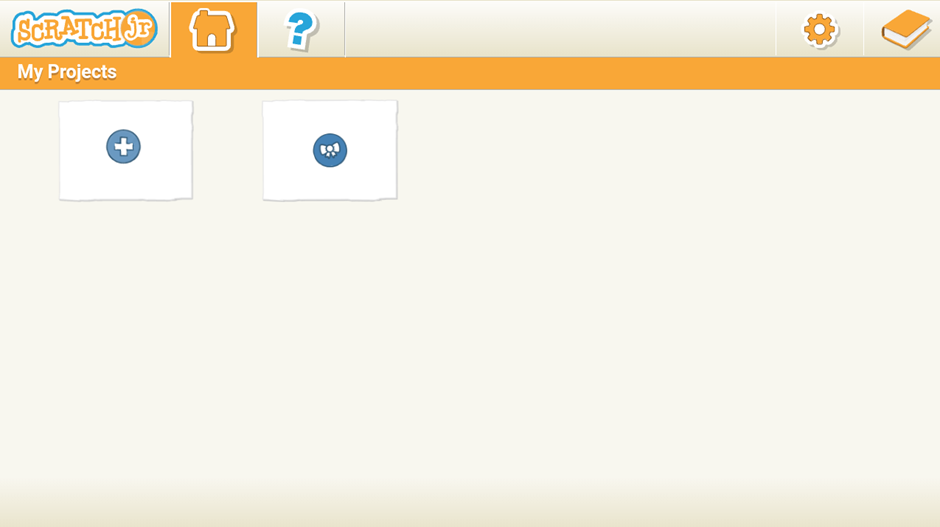 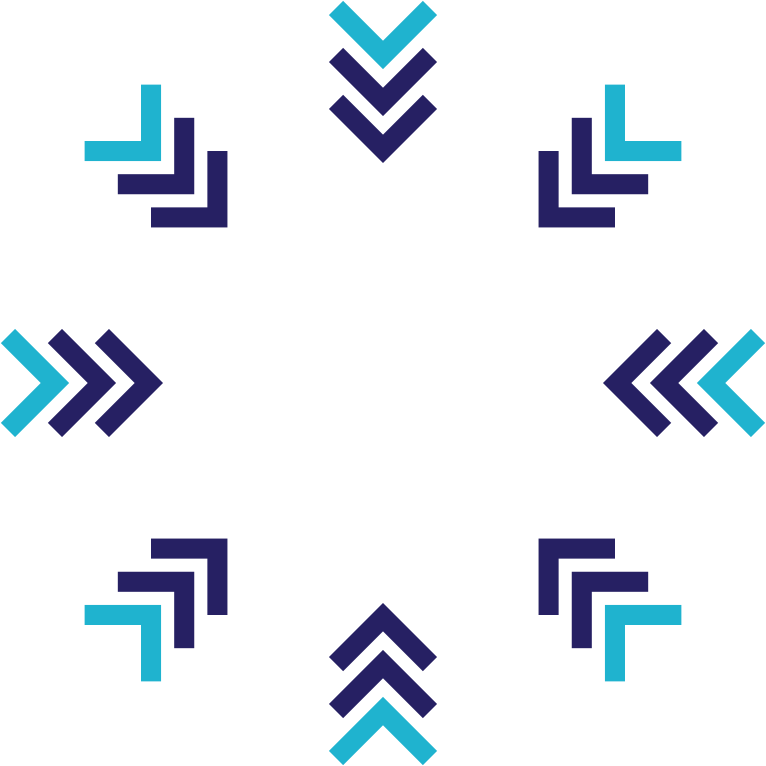 CÁC THÀNH PHẦN SCRATCH JR
001
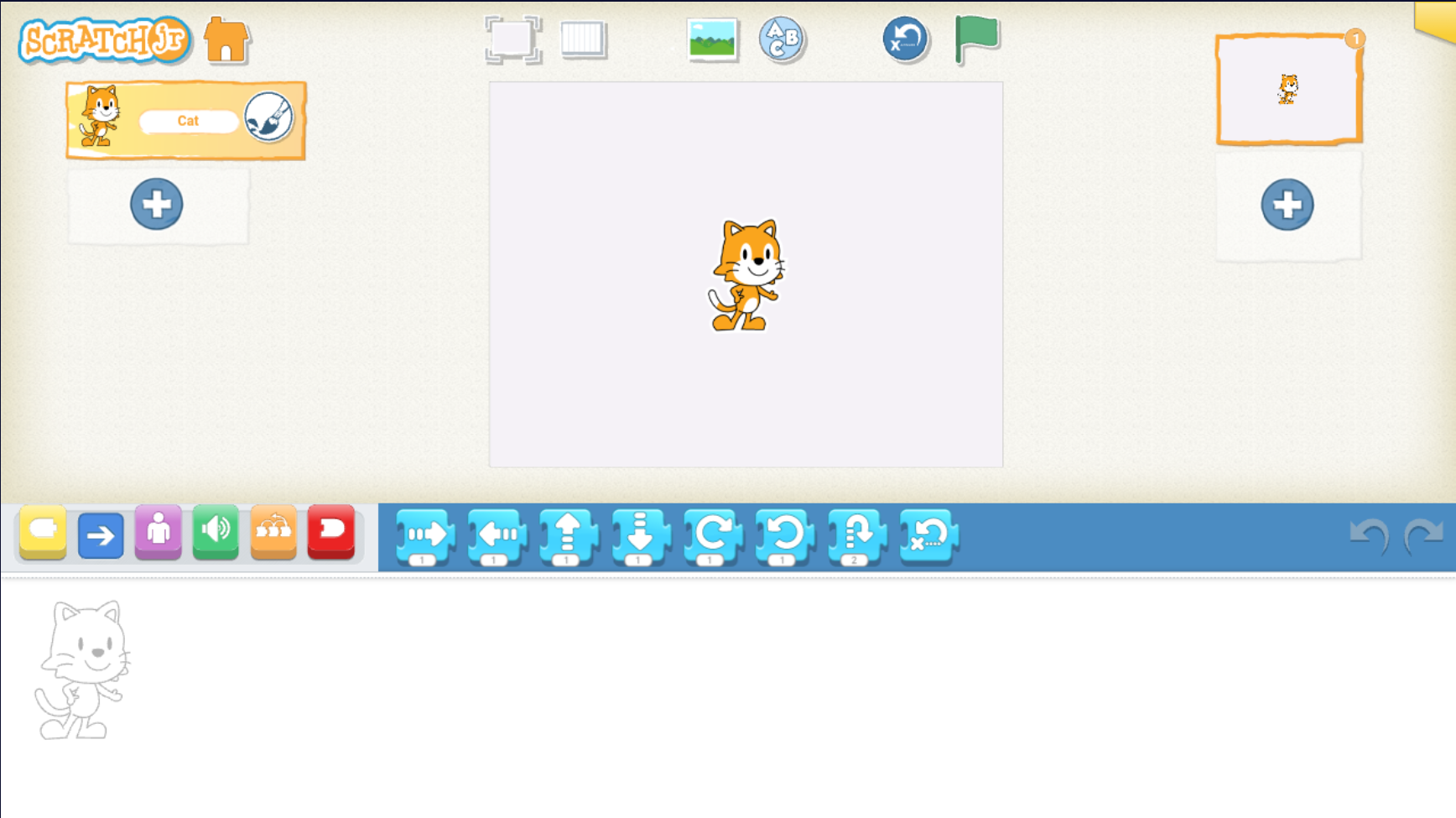 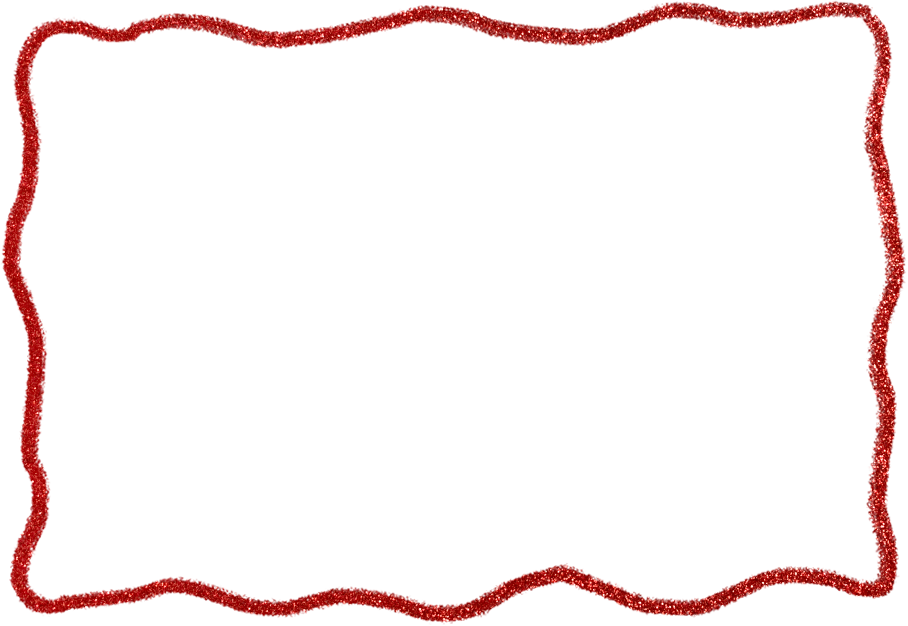 Sân khấu
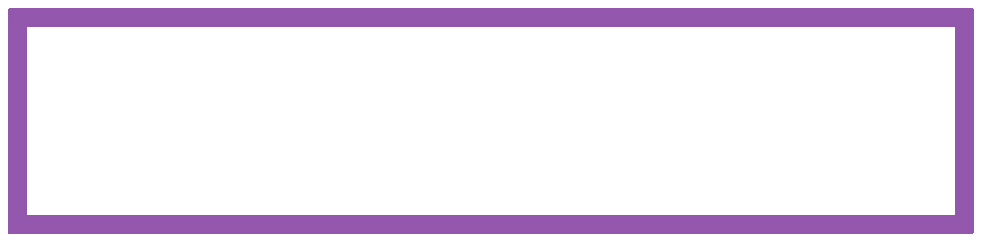 Khu vực lập trình
Câu lệnh
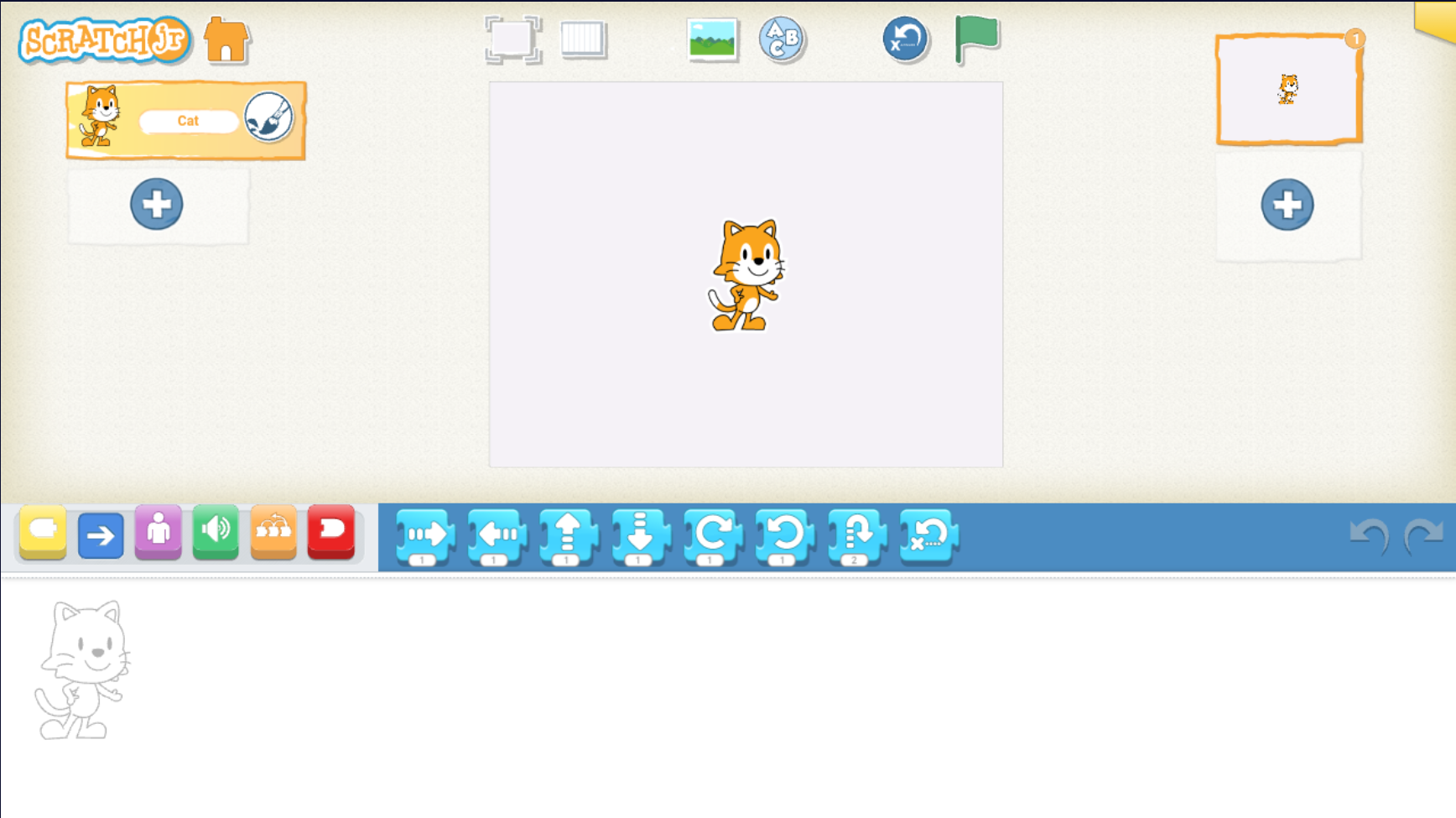 Nhấn vào đây để tìm các dự án.
Chọn hình nền ở đây.
Thêm nhân vật và làm cho nhân vật di chuyển, tạo ra âm than
Có thể tạo tối đa 4 trang khác nhau ở đây
Các chức năng trong Scratch Jr
1
2
3
4
5
6
7
8
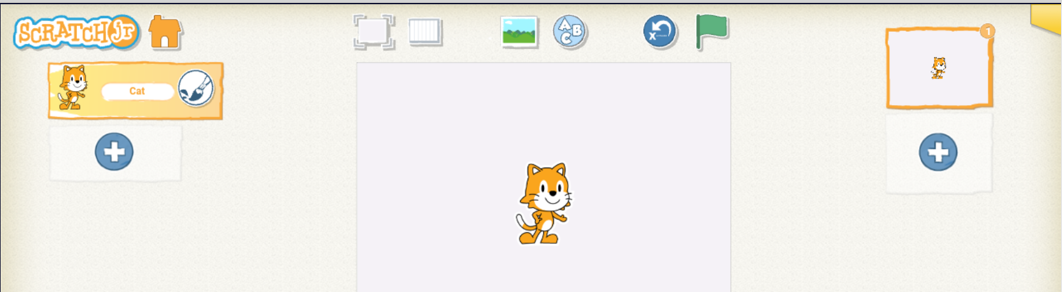 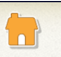 Trở về màn hình chính. Từ màn hình chính, chúng ta có thể tạo mới chương trình hoặc mở lại chương trình cũ.
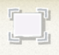 Cho chương trình chạy ở chế độ đầy màn hình. Thông thường, sau khi đã hoàn thành chương trình, chúng ta có thể nhấn vào nút này để chỉ thấy chương trình của chúng ta trên cả màn hình.
Hiển thị sân khấu dưới dạng ô kẻ: trong một số trường hợp cần thiết kế đặc biệt, chúng ta có thể cho bật dạng ô kẻ này lên
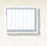 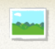 Thay đổi hình nền của sân khấu. Đây là chức năng mà chúng ta sử dụng khá thường xuyên vì phông nền trắng mặc định của chương trình sẽ không thực sự hấp dẫn về mặt hình ảnh
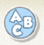 Viết tiêu đề cho ứng dụng (có thể viết tên của mình lên ứng dụng)
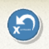 Khi chương trình đang thực thi, chẳng hạn như sau khi nhấn vào lá cờ màu xanh, chúng ta có thể nhấn vào nút này để khiến chương trình quay lại từ đầu.
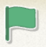 Chương trình của mỗi nhân vật thông thường sẽ được thực hiện sau câu lệnh sự kiện nhấn lá cờ màu xanh
Thường sẽ sử dụng để lưu lại chương trình sau khi hoàn thiện nó. Khi nhấn vào nút này, một hộp thoại sẽ hiện lên để cho chúng ta nhập tên của chương trình
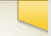 CÁC KHUNG CỬA SỔ
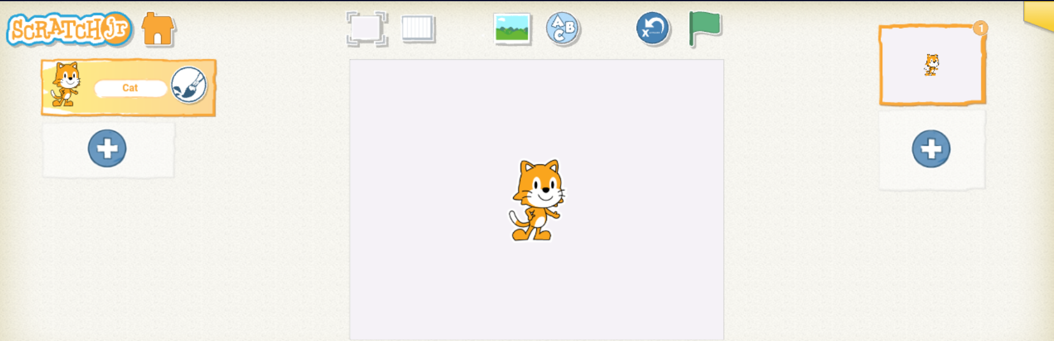 10
9
11
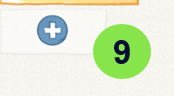 Cửa sổ nhân vật: có thể them nhân vật (nhấn vào nút dấu cộng) cho chương trình hoặc xóa nó đi (đè lâu và nhấn kí tự xóa) từ cửa sổ này.
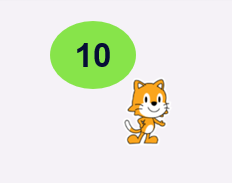 Sân khấu và nhân vật: là kết quả của chương trình của chúng ta. Nhân vật sẽ di chuyển trong sân khấu này. Khi bấm vào nút số 2, sân khấu này sẽ xuất hiện đầy màn hình của chúng ta
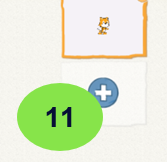 Cửa sổ sân khấu: sẽ thêm hoặc xóa sân khấu ở cửa sổ này. Cần lưu ý là mỗi khi chọn vào sân khấu, cửa sổ nhân vật sẽ được thay đổi tương ứng. Chỉ những nhân vật được thiết kế cho sân khấu đang chọn được hiện ra mà thôi.
KHUNG NHÓM LỆNH  CÁC CÂU LỆNH
1. Khung nhóm lệnh
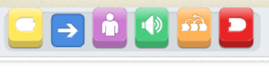 Khối câu lệnh sự kiện
1. Khung nhóm lệnh
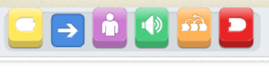 Khối câu lệnh chuyển động
1. Khung nhóm lệnh
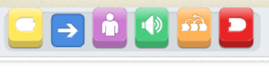 Khối câu lệnh hiển thị
1. Khung nhóm lệnh
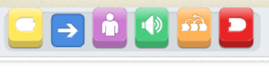 Khối câu lệnh âm thanh
1. Khung nhóm lệnh
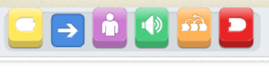 Khối câu lệnh điều khiển
1. Khung nhóm lệnh
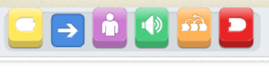 Khối câu lệnh kết thúc
2. Các nhóm lệnh
a. Nhóm lệnh sự kiện.
Sự kiện xảy ra khi nhấn lá cờ màu xanh
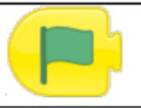 Sự kiện xảy ra khi nhấn vào nhân vật trên sân khấu
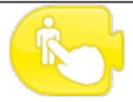 Sự kiện xảy ra khi 2 nhân vật chạm nhau
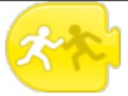 a. Nhóm lệnh sự kiện.
Gửi tin nhắn
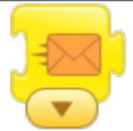 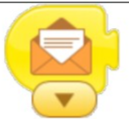 Nhận tin nhắn
b. Nhóm lệnh di chuyển.
Di chuyển sang phải – sang trái. Nhân vật cũng sẽ xoay về phía tương ứng khi thực hiện câu lệnh này
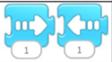 Nhảy lên – nhảy xuống
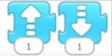 Xoay phải – xoay trái một góc nhỏ. Để nhân vật xoay 1 vòng, chúng ta có thể thay đổi số 1 bên dưới thành số 12
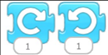 b. Nhóm lệnh di chuyển.
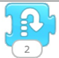 Nhân vật nhảy lên rồi rơi xuống vị trí ban đầu
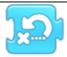 Sử dụng câu lệnh giúp nhân vật quay lại vị trí ban đầu của nó.
c. Nhóm lệnh ngoại hình
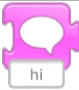 Hiển thị một câu nói ra màn hình từ nhân vật đang chọn.
Phóng to – thu nhỏ kích thước nhân vật
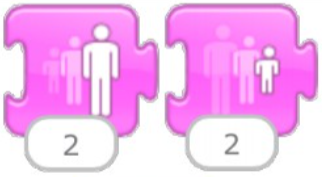 c. Nhóm lệnh ngoại hình
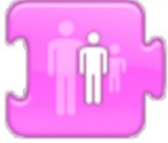 Đặt nhân vật về lại kích thước mặc định.
Ẩn đi – hiện lại nhân vật.
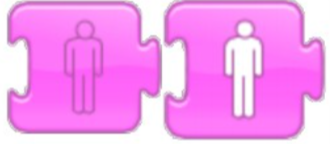 d. Nhóm lệnh âm thanh
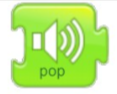 Âm thanh POP được hỗ trợ sẵn trên Scratch JR
Âm thanh mà chúng ta sẽ tự thu và sử dụng trong chương trình
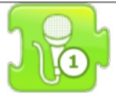 CHÀO TẠM BIỆT CÁC EM